Муниципальное дошкольное 
 образовательное учреждение 
«Детский сад № 12»
«Проектная деятельность
 как средство  формирования
 социокультурной среды
 дошкольного образовательного
учреждения»
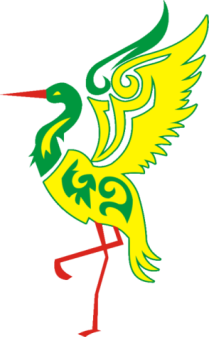 В образовании  чрезвычайно вредно развивать только рассудок и ум, 
оставляя без внимания сердце…!
 Св. Прав. Иоанн Кронштадтский
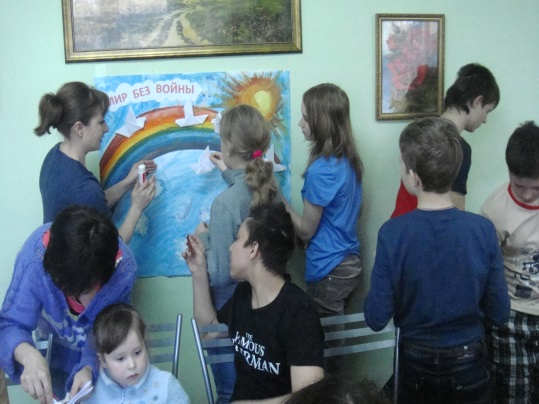 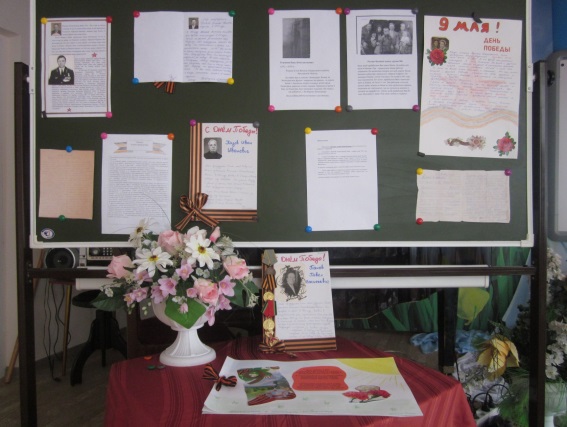 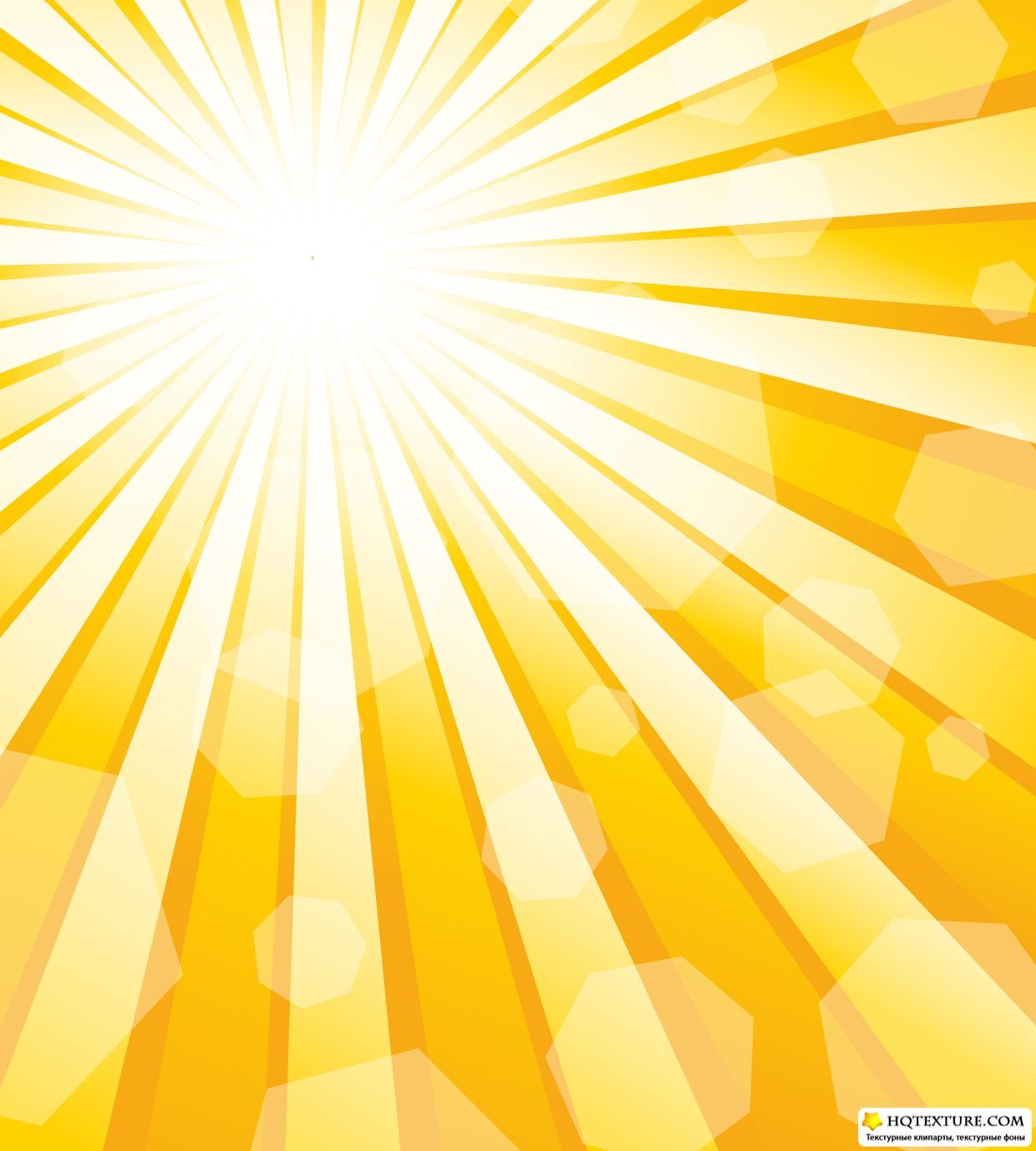 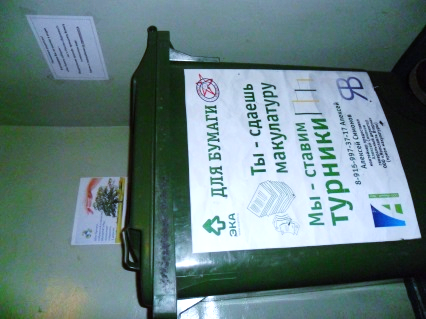 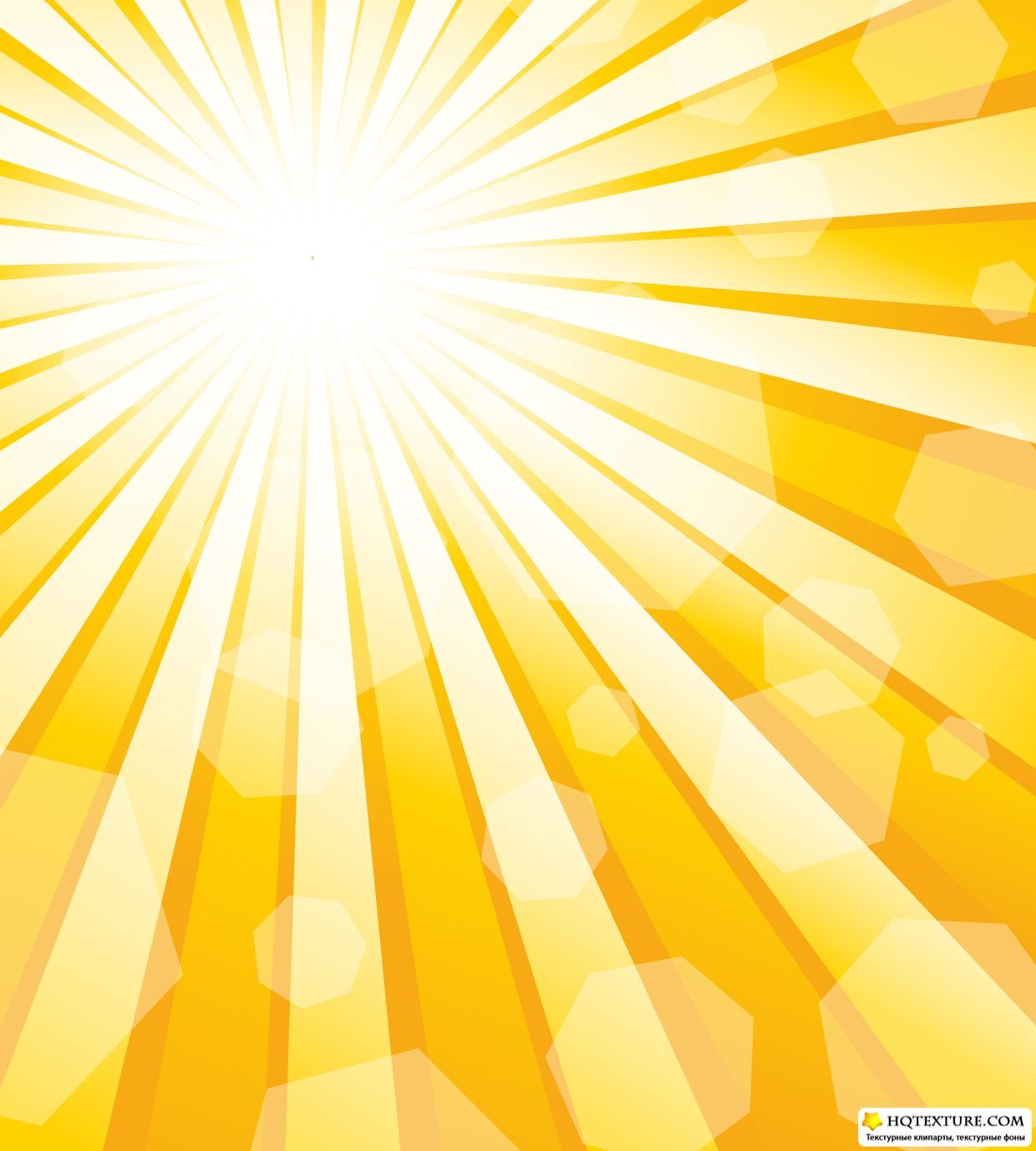 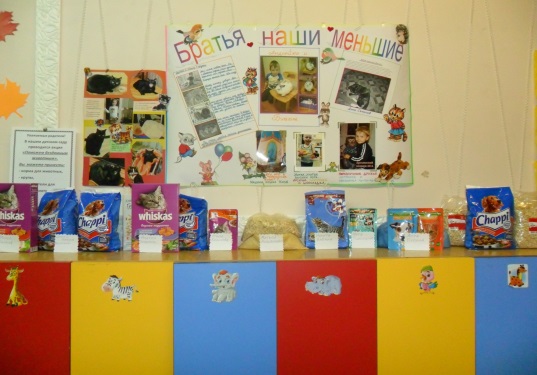 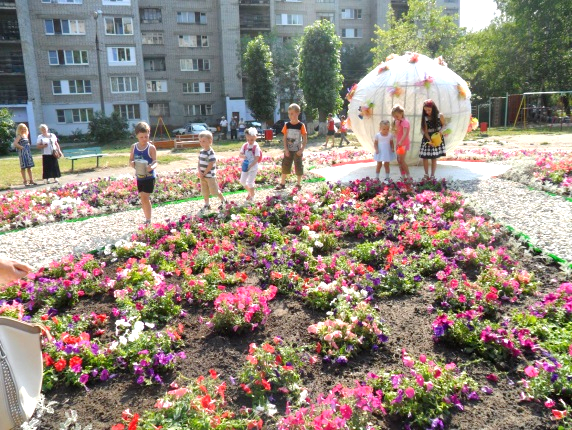 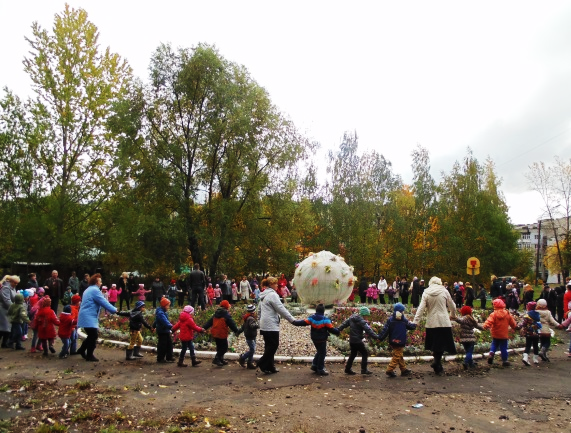 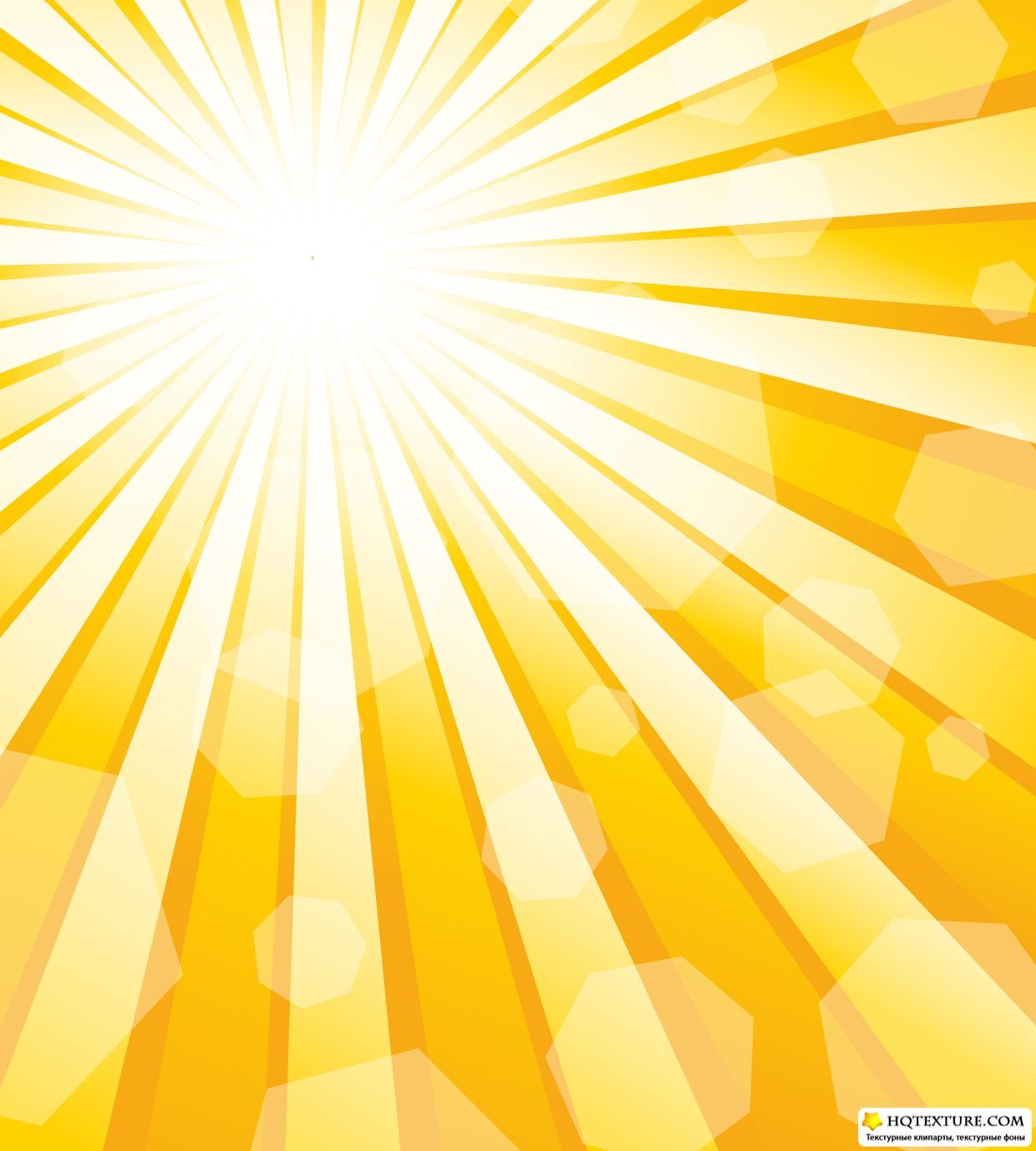 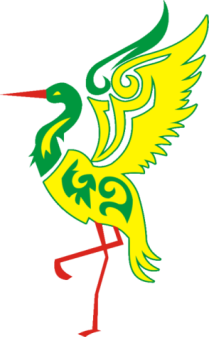 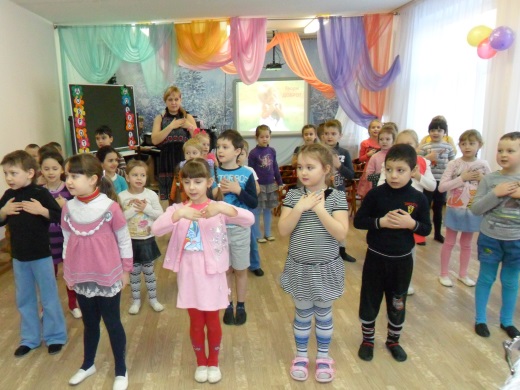 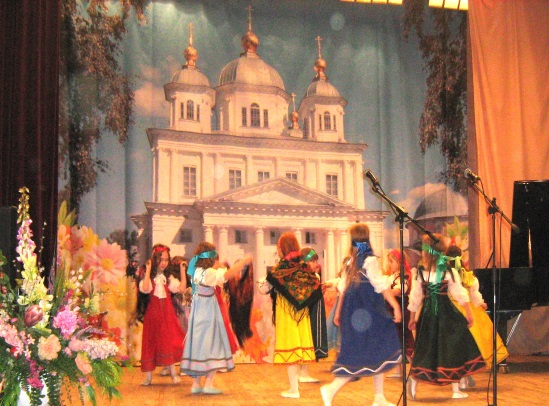 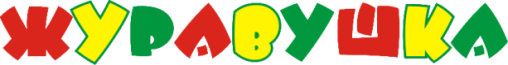 Модель системы интегрированного  управления 
ДОУ
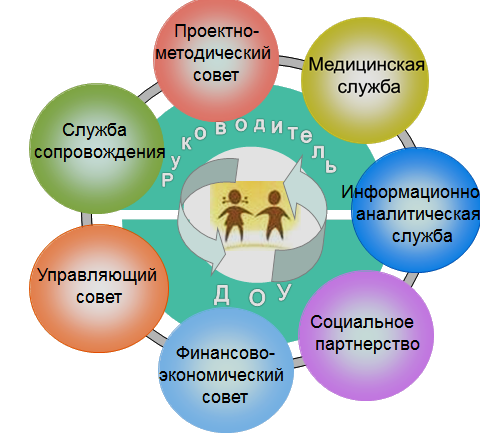 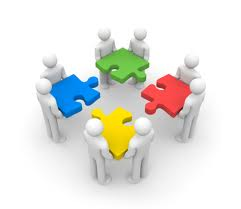 Система управления
Целевое 
управление
Линейное
 управление
Функциональное 
управление
Обеспечивающее
 управление
Блок управления качеством
Проектно- методический совет
Оснащение ДОУ
Организационно-целевой
Информационно- аналитическая служба
Блок управленческого проектирования
Делопроизводство
Организационно- целевой, исполнительный
Медицинская служба
Блок управления финансами
Информационное обеспечение  управление
Служба комплексного сопровождения
Координационно-контрольный, исполнительный
Блок управления  социокультурного развития и повышения педагогического мастерства
Правовое обеспечение ДОУ
Управляющий совет
Финансово-экономический совет
Операционно-исполнительный
Хозяйственное обслуживание
Блок управления творческой группой, проектной деятельностью ДОУ
Социальное партнерство
Противоречия
Между  стихийно складывающимся пониманием свободы и ценностных
 ориентиров и реально существующих  ценностей, которые соответствуют
 менталитет российского народа.
2. Между острой необходимостью  и востребованностью  решения
 проблем духовно - нравственного развития человека, благоприятными 
возможностями для этого в дошкольном возрасте с одной стороны и 
поверхностной их реализацией в системе дошкольного образования.
3. Между требованиями педагогов и родителей, сосредоточенных на  
 технологиях и практиках  индивидуального сопровождения детей,
 доминировании знаниевой парадигмы  в образовательном процессе и 
 фундаментальным положением  отечественной  педагогики, влиянием силы
 общности на развитие личности ребенка.
4. Между требованиями  нормативных документов  в сфере  образования и 
 недостаточным уровнем  личностной и профессиональной компетентности 
 педагогов в сфере духовно- нравственного развития и  воспитания детей и 
 низкой педагогической культурой у родителей.
Предполагаемые  результаты
Упорядоченность деятельности управления проектов

Рационально распределен  состав функций среди служб ДОУ;

Исключилось дублирование деятельности в административной команде;

Повысилась творческая активность и расширились демократические
       начала в управлении ДОУ;

    Повысилась ответственность работников управления и дисциплина
    труда, улучшилась исполнительность и  организация  контроля за
   исполнением решений и требованием Стандарта.
Риски

Непонимание необходимости  создания  такой системы.

Недостаточная активность руководителей служб ДОУ.

Существование «психологического барьера, мешавшего отказаться 
    от традиционно сложившихся форм и методов управления.

Недостаточная подготовка управленческой команды.
«Проектная деятельность
 как средство  формирования
 социокультурной среды
 дошкольного образовательного
учреждения»
Цель: Создание  социокультурной среды, ориентированной на  духовно - нравственные ценности, как одно из главных условий  повышения качества образования
Социокультурная среда – 
конкретное непосредственно данное каждому ребенку
социальное пространство, посредством которого он активно включается в культурные связи общества. 
Это совокупность различных (макро- и микро) условий
 его жизнедеятельности и социального (ролевого) поведения, это его случайные контакты и глубинные взаимодействия с другими людьми, это конкретное природное, вещное и предметное окружение, представленное как открытая к взаимодействию часть социума (Б.П.Черник, 2001).
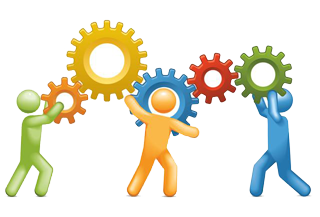 Здоровье
Семья
Объединение всех ценностей в единую систему
 по принципу
 ИНТЕГРАЦИИ
  способствует  формированию  
у детей целостной картины мира
Инклюзия
Ценностные 
ориентиры
 ДОУ
Творчество
Социальная солидарность
Событийность
Приоритетные направления  
деятельности  ДОУ
Управление качеством дошкольного образования
Безопасность образовательного процесса
Интеграция проектов  в пространство образовательного процесса
Создание условий для  взаимодействия всех участников образовательного процесса
Результаты деятельности
на уровне педагогов: изменение их ментальности, мотивации и ответственности за качество работы;
на уровне воспитанников: личностное развитие, самостоятельность, ответственность, инициативность;
на уровне родителей: получение качественной образовательной услуги, изменение отношения к детскому саду;
на уровне социальных партнеров: повышение имиджа детского сада, изменение его статуса в социуме.
1.Социокультурная среда, созданная в образовательном учреждении – есть мир, который оказывает формирующее воздействие на все стороны развития обучающегося.
2. Педагогу образовательного учреждения открывается возможность воздействовать на результаты деятельности обучающихся одновременно в социокультурной и развивающей образовательной среде по нескольким направлениям: 
Организация социального действия через изменение структуры самодеятельности обучающихся;
включение новых культурных норм (например, оформление продуктов игры в специальных созданных обучающимися формах собственной деятельности);
порождение новых «очагов» культуры в виде сообществ единомышленников, увлеченных одной идеей.
Продукты деятельности
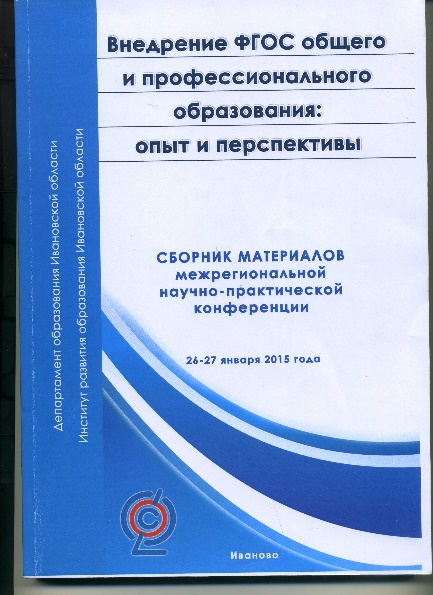 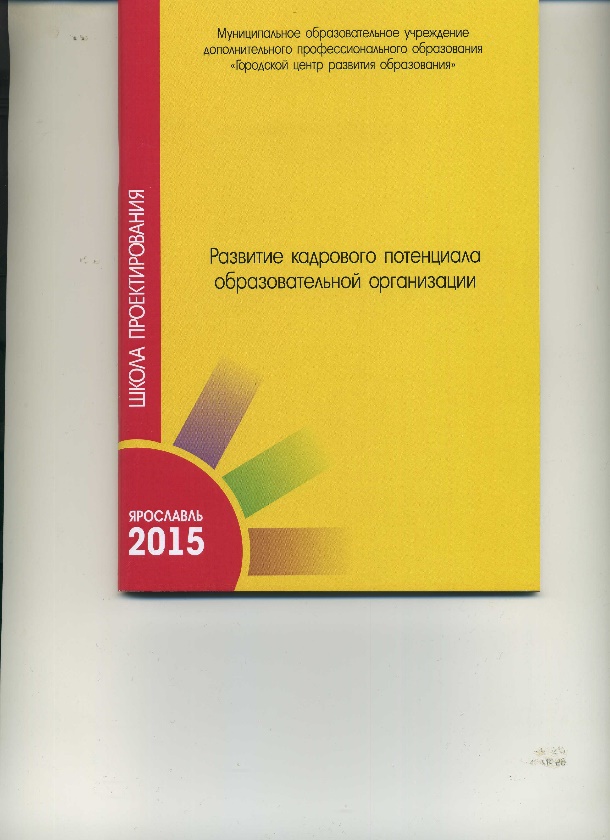 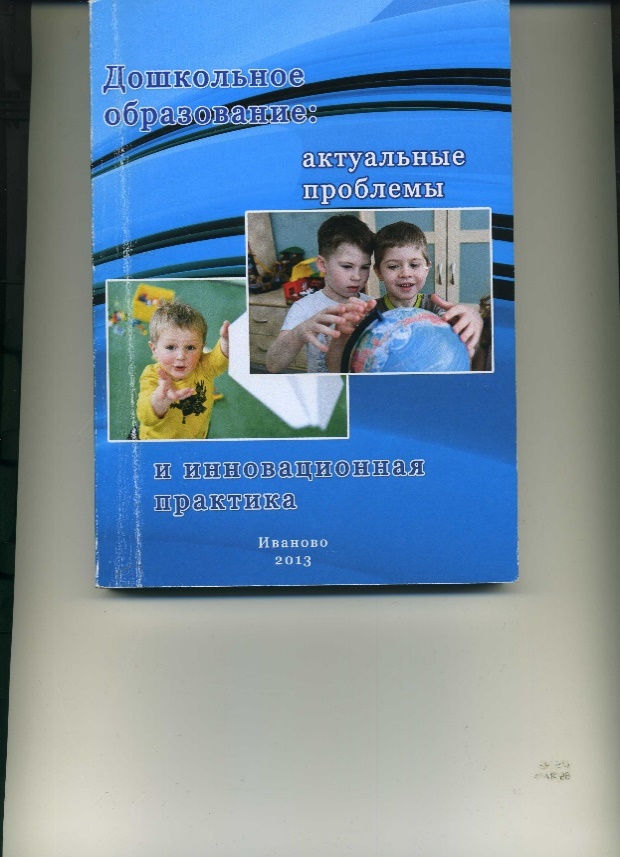 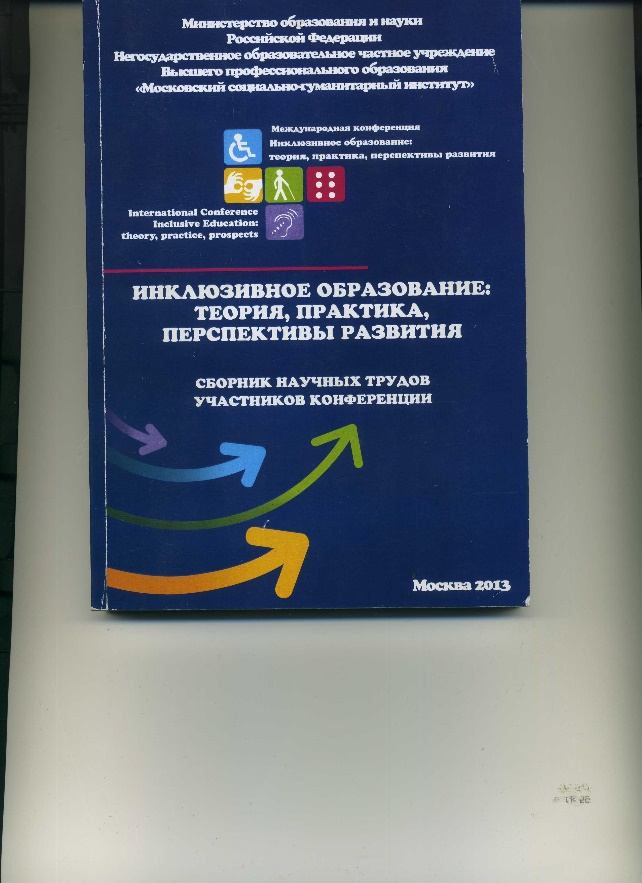 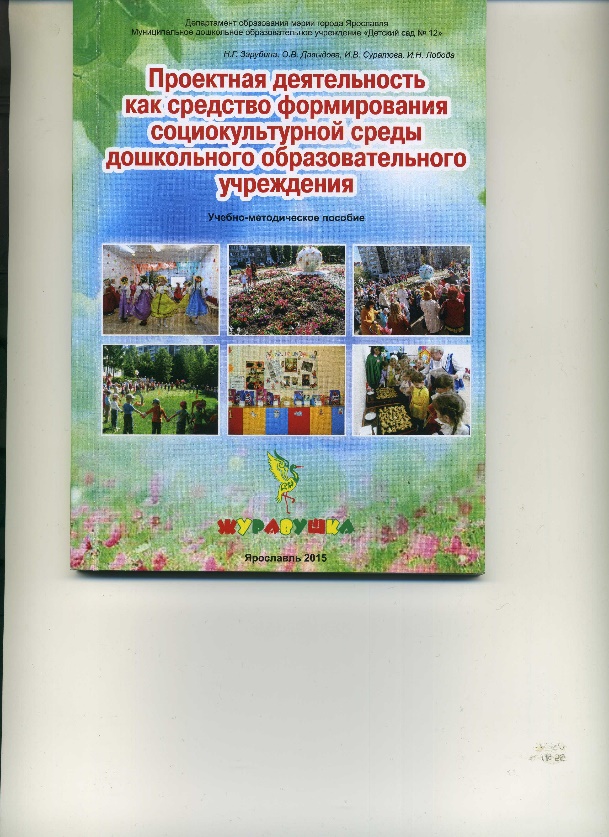 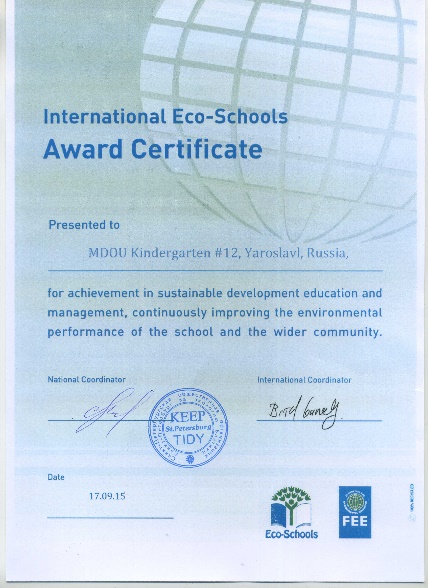 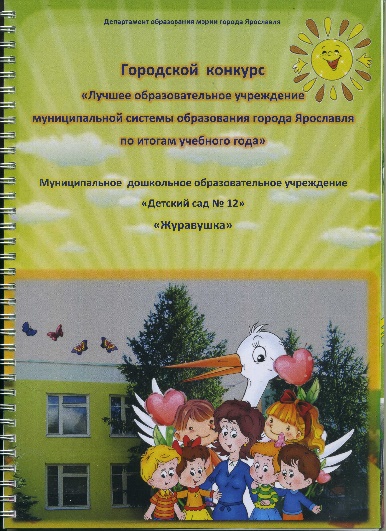 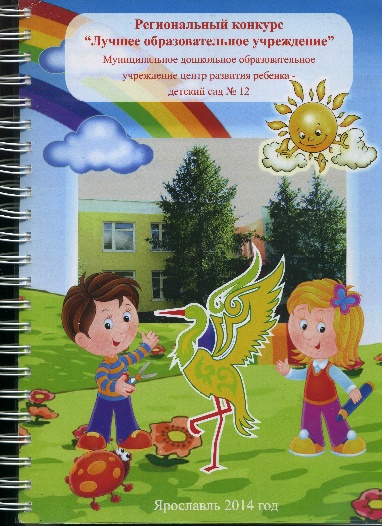 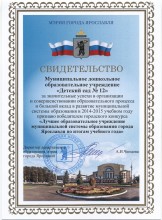 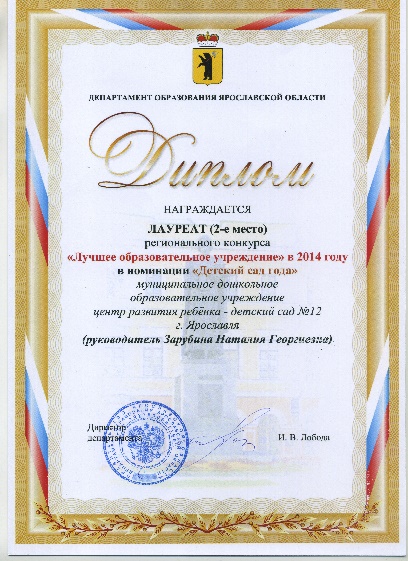 Социально - значимые проекты ДОУ
"Если ребенка учат добру, в результате будет добро, учат злу - в результате будет зло, ибо ребенок не рождается готовым че­ловеком, человеком его надо сделать".
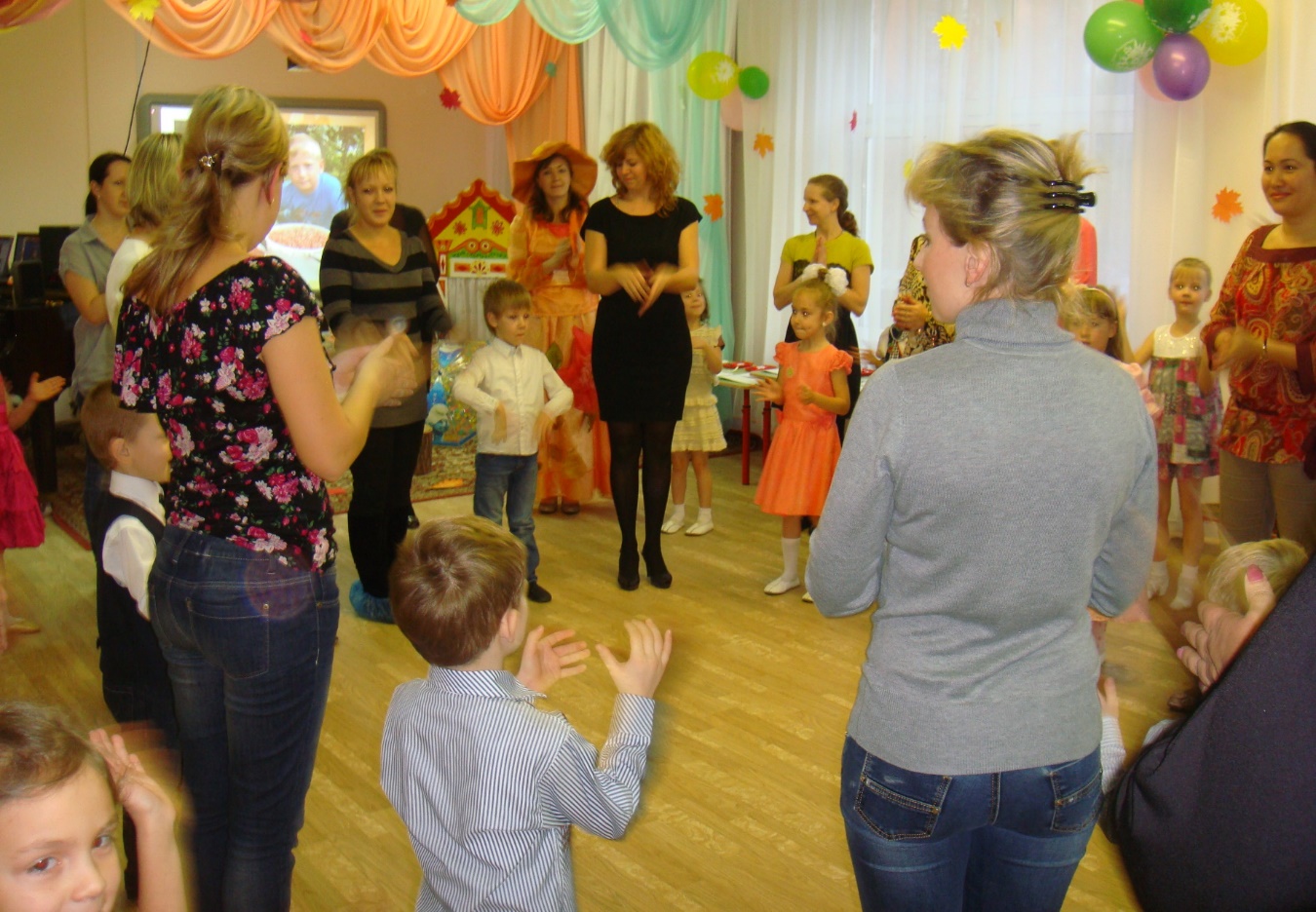 В. А. Сухомлинский
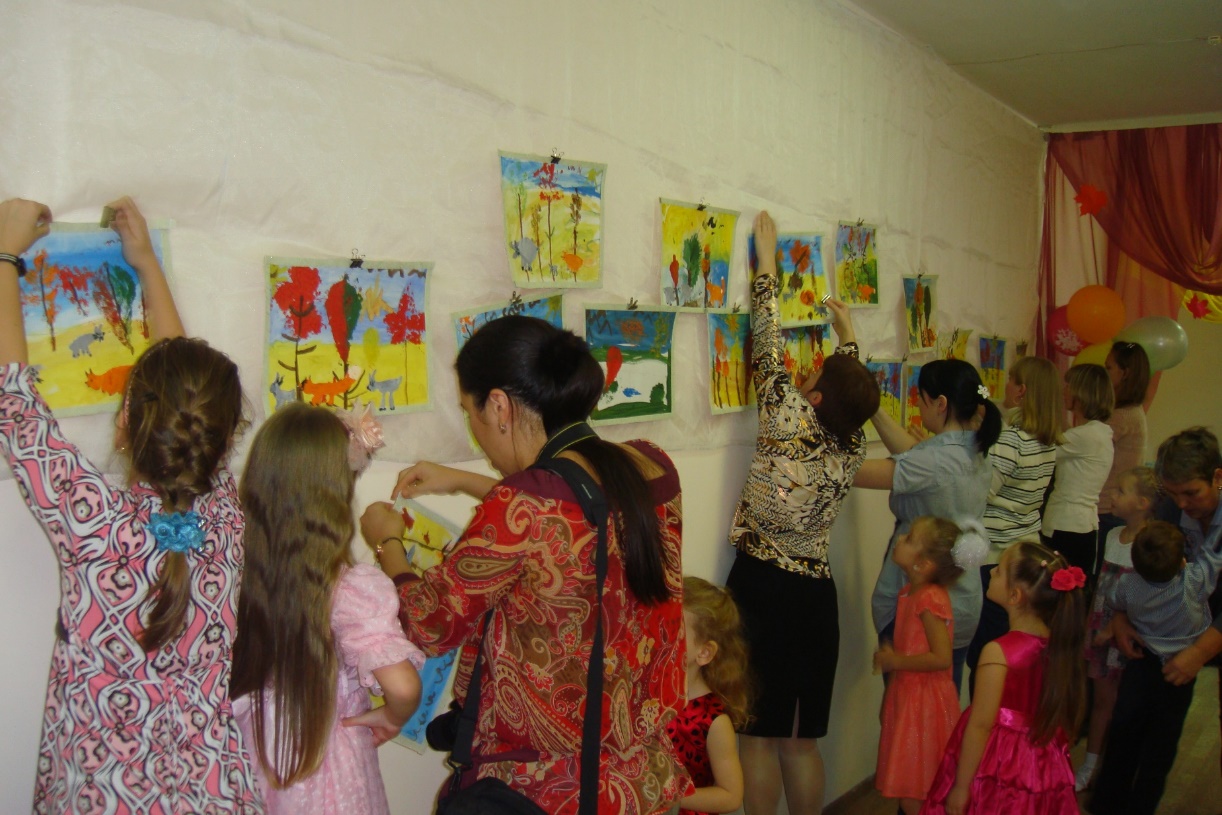 Проект «Дорогою добра»
Доброта- это солнце, которое 
согревает  душу человека.М. Пришвин.
Цель: Расширить представление о добром, отзывчивом человеке. Воспитывать у детей положительные качества характера. Мотивировать детей на совершение добрых поступков, добрых дел во благо других детей.
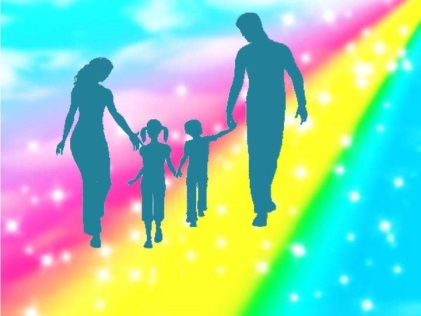 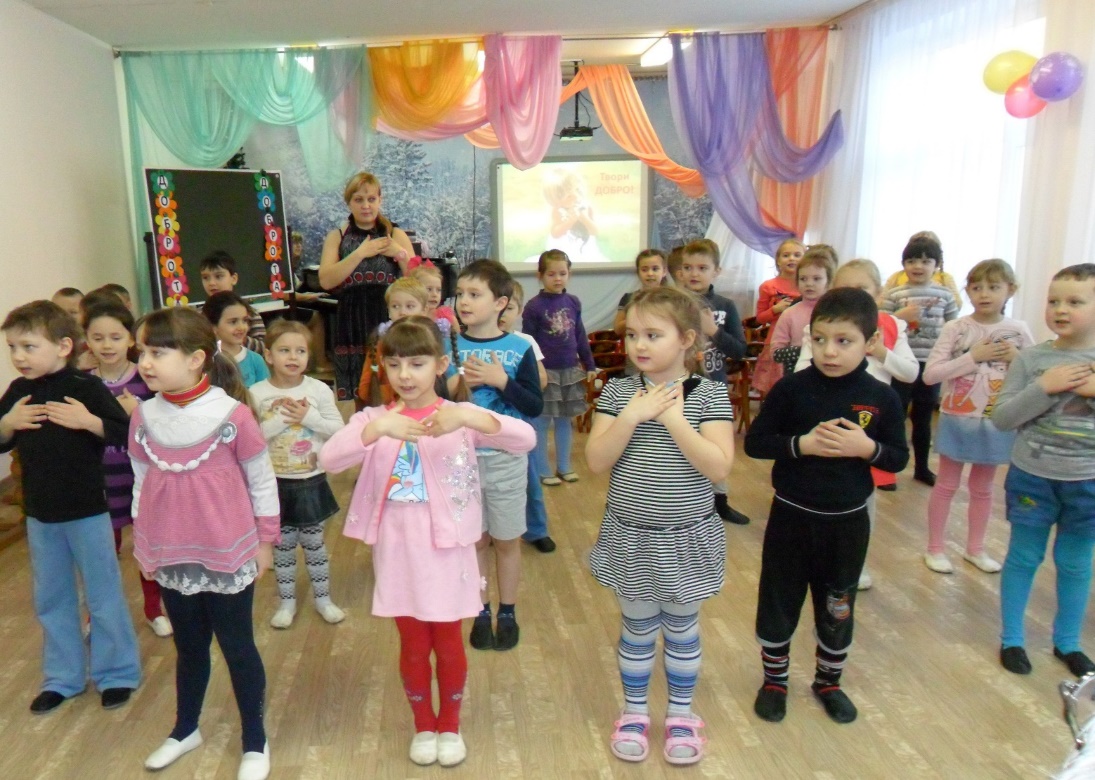 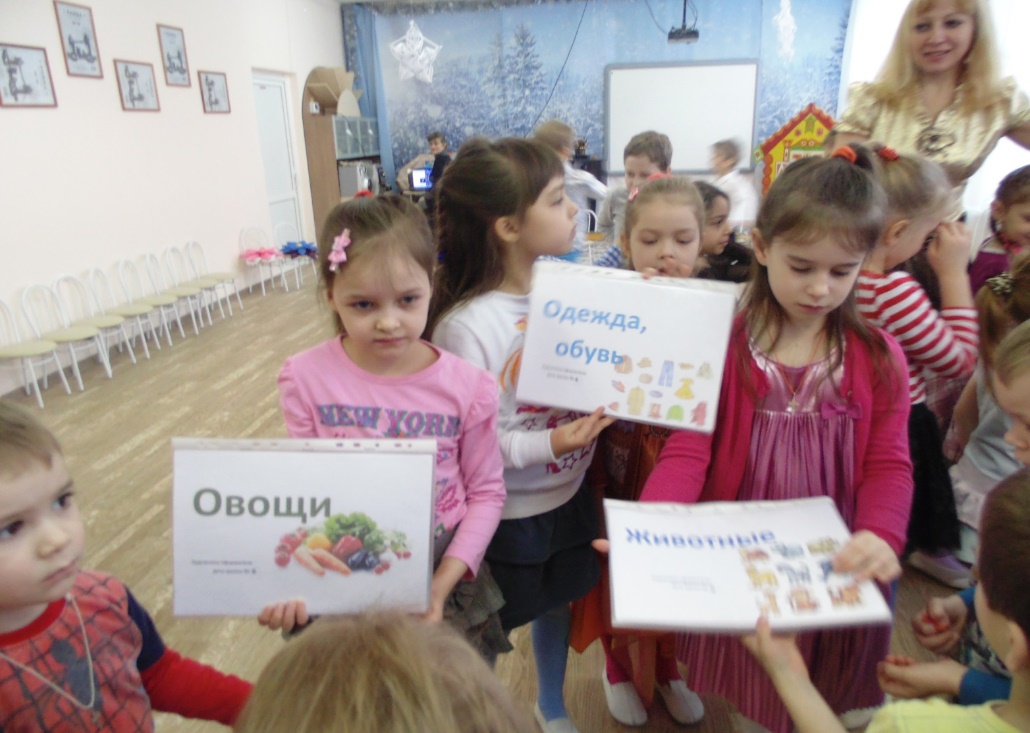 Благотворительные концерты в пользу
 Казанского женского монастыря, 
Кирилло - Афанасиевского монастыря
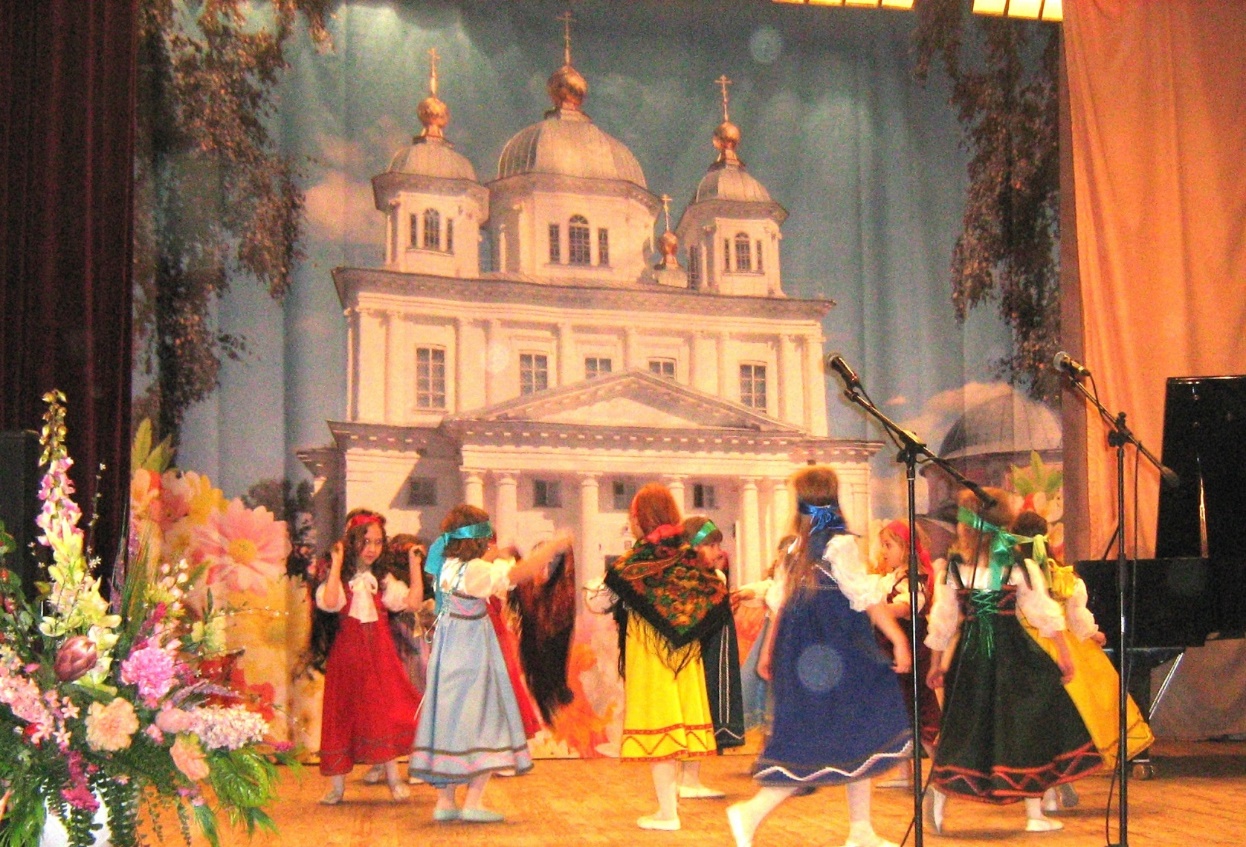 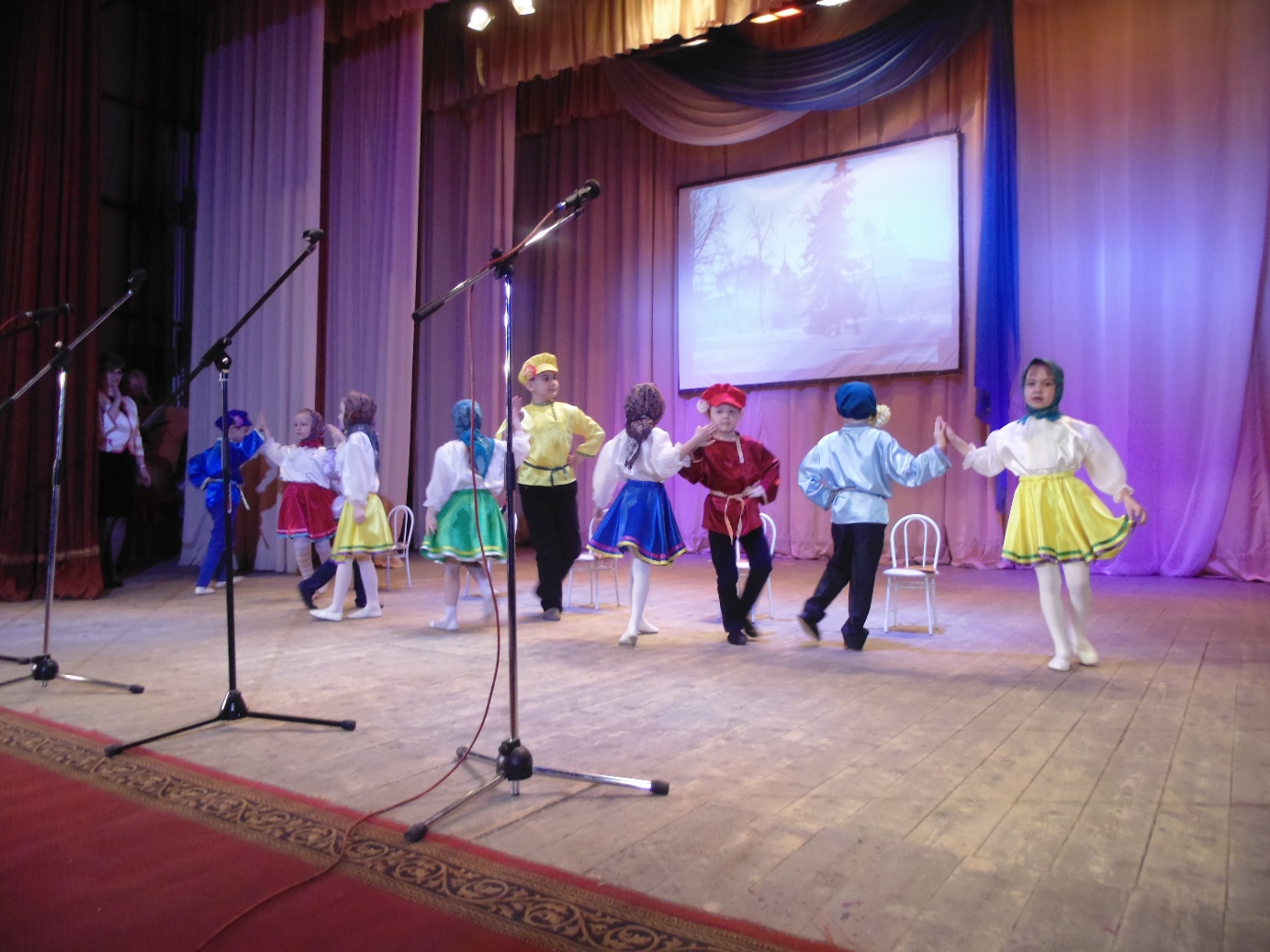 Рождественские подарки  для  детей
 детской больницы № 3 
г. Ярославля
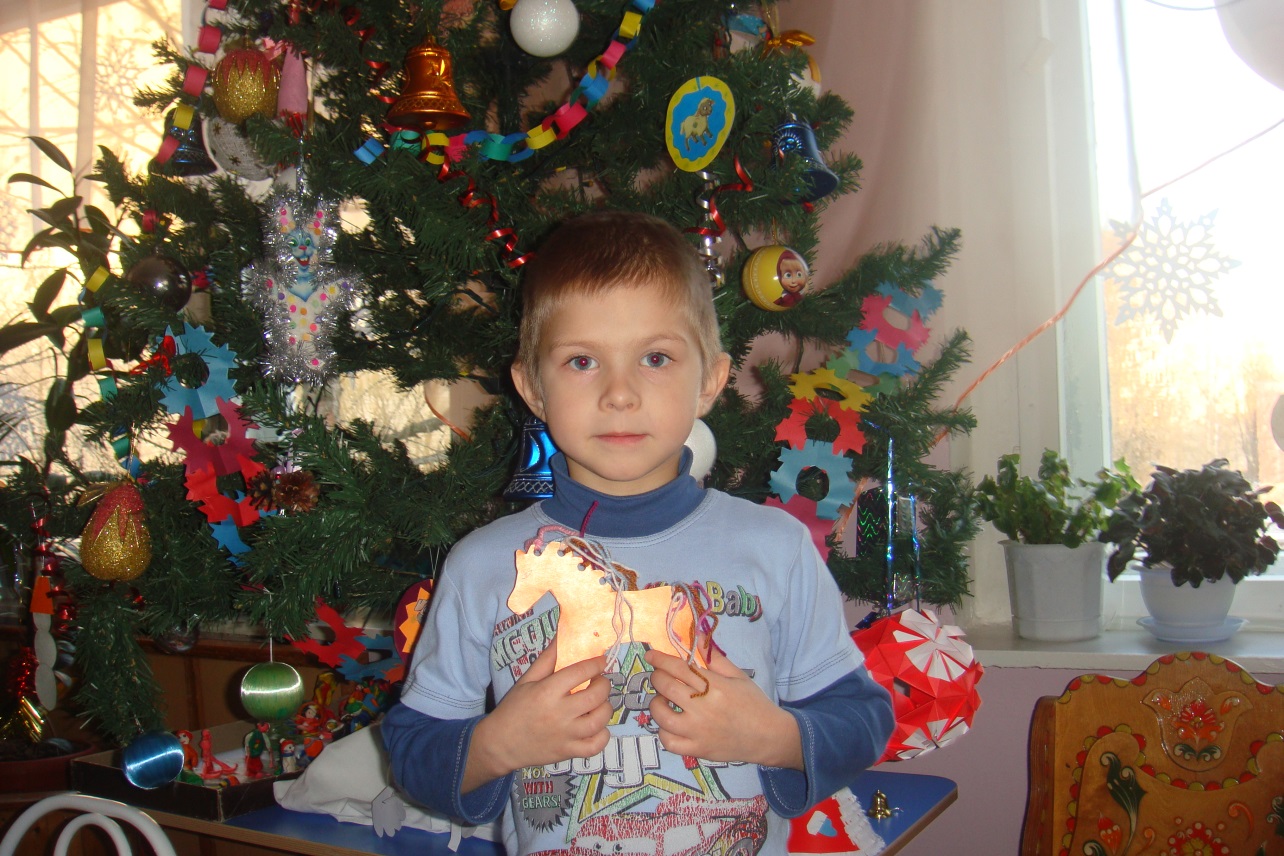 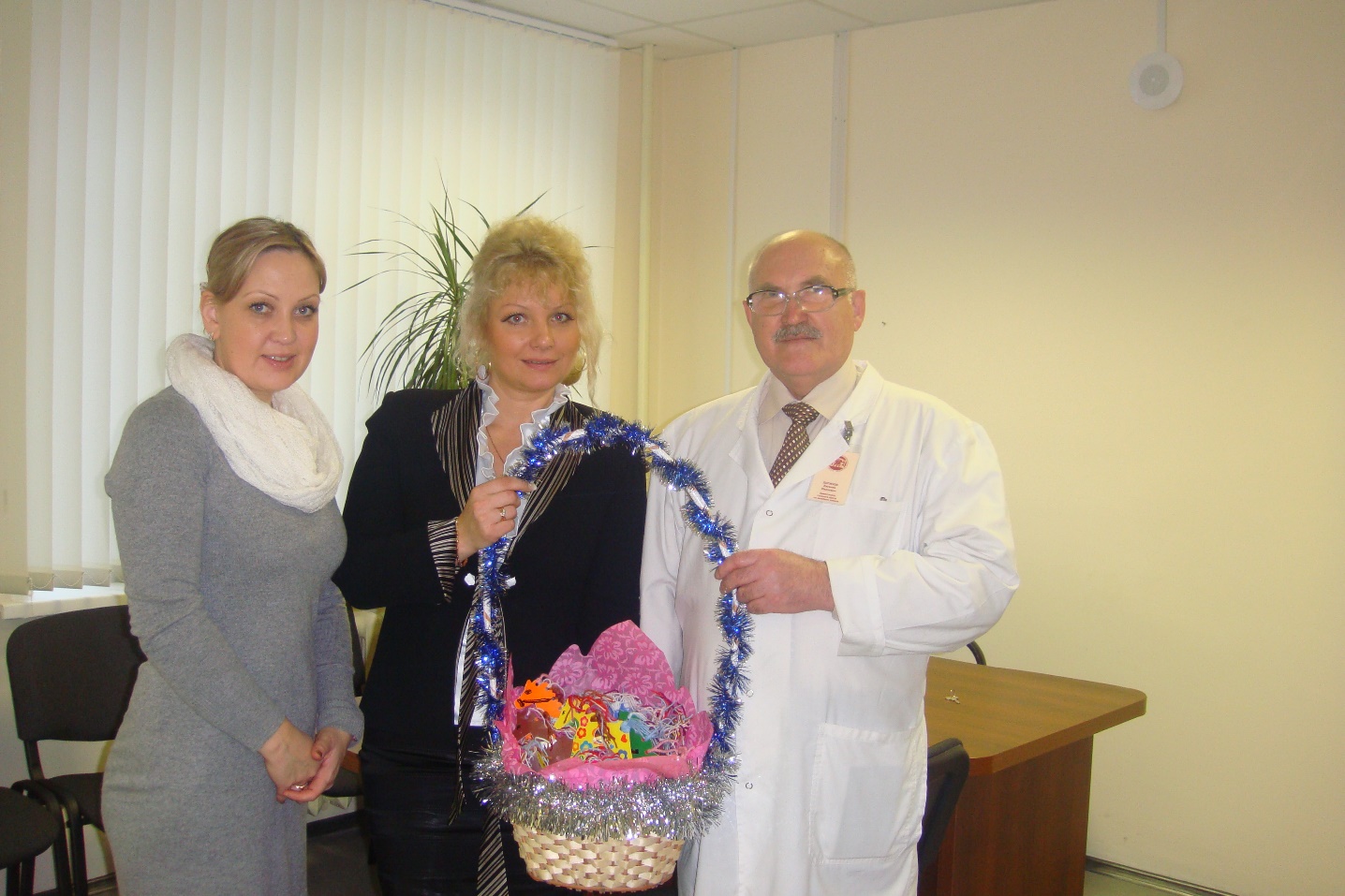 Мероприятие  для  детей 
неврологического отделения
 детской больницы № 3
 «Этот День Победы»
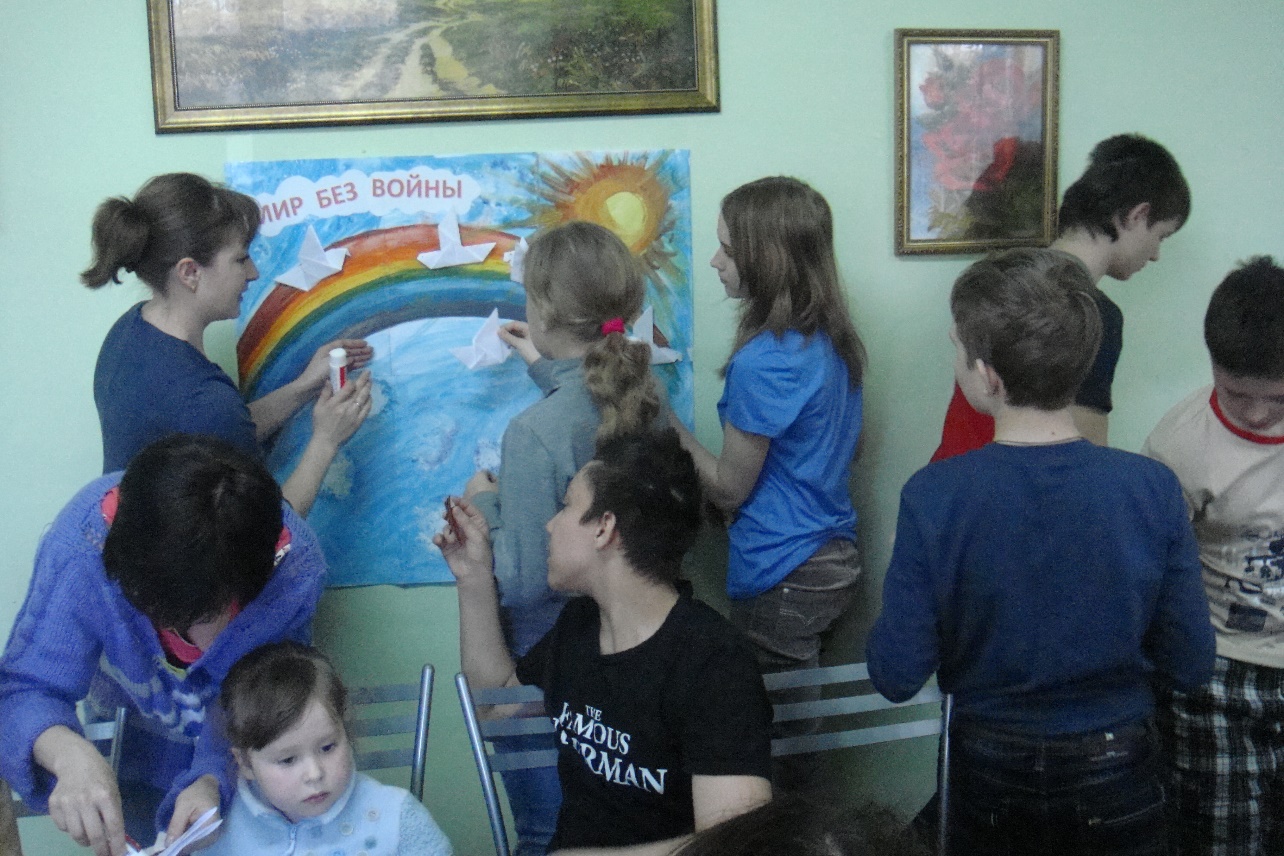 Проект
 «Великая Победа»
для жителей микрорайона
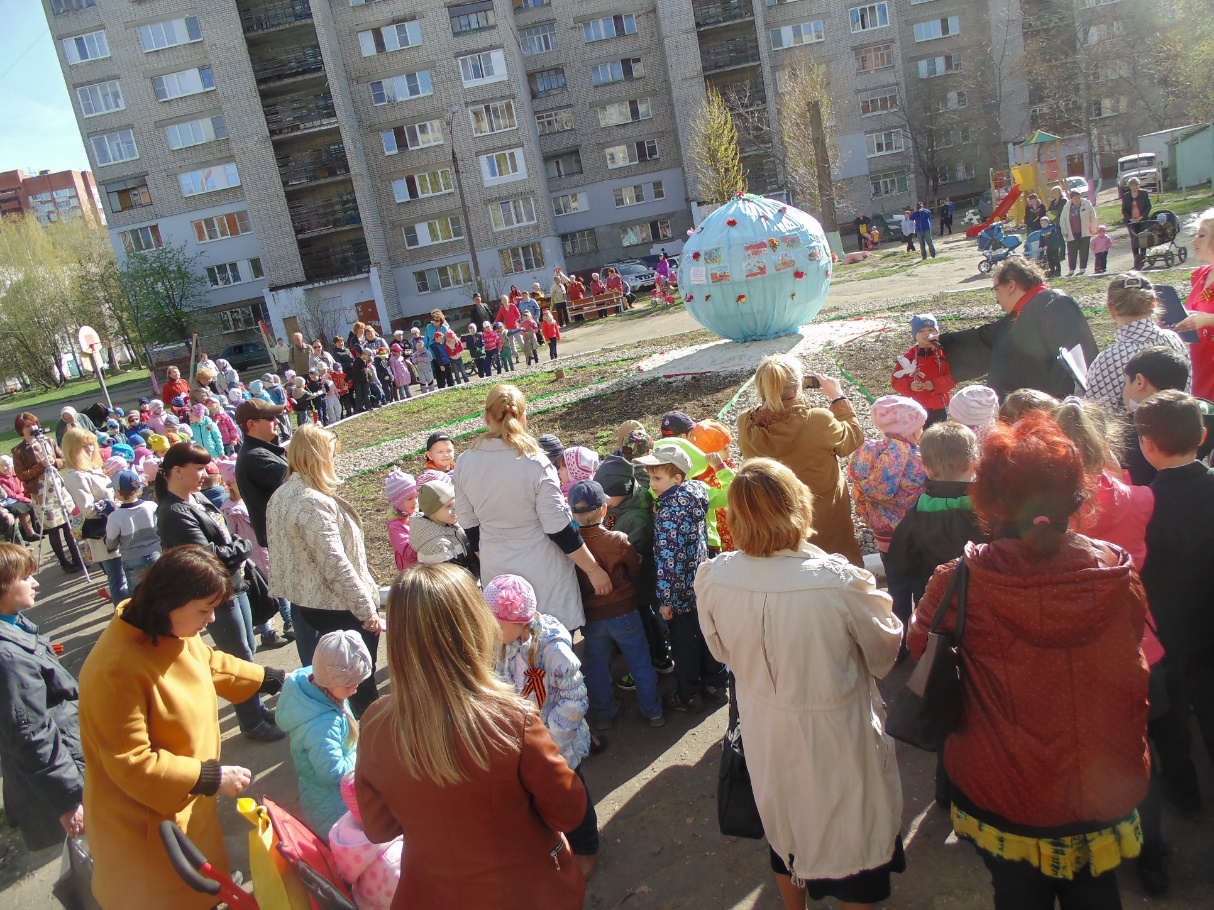 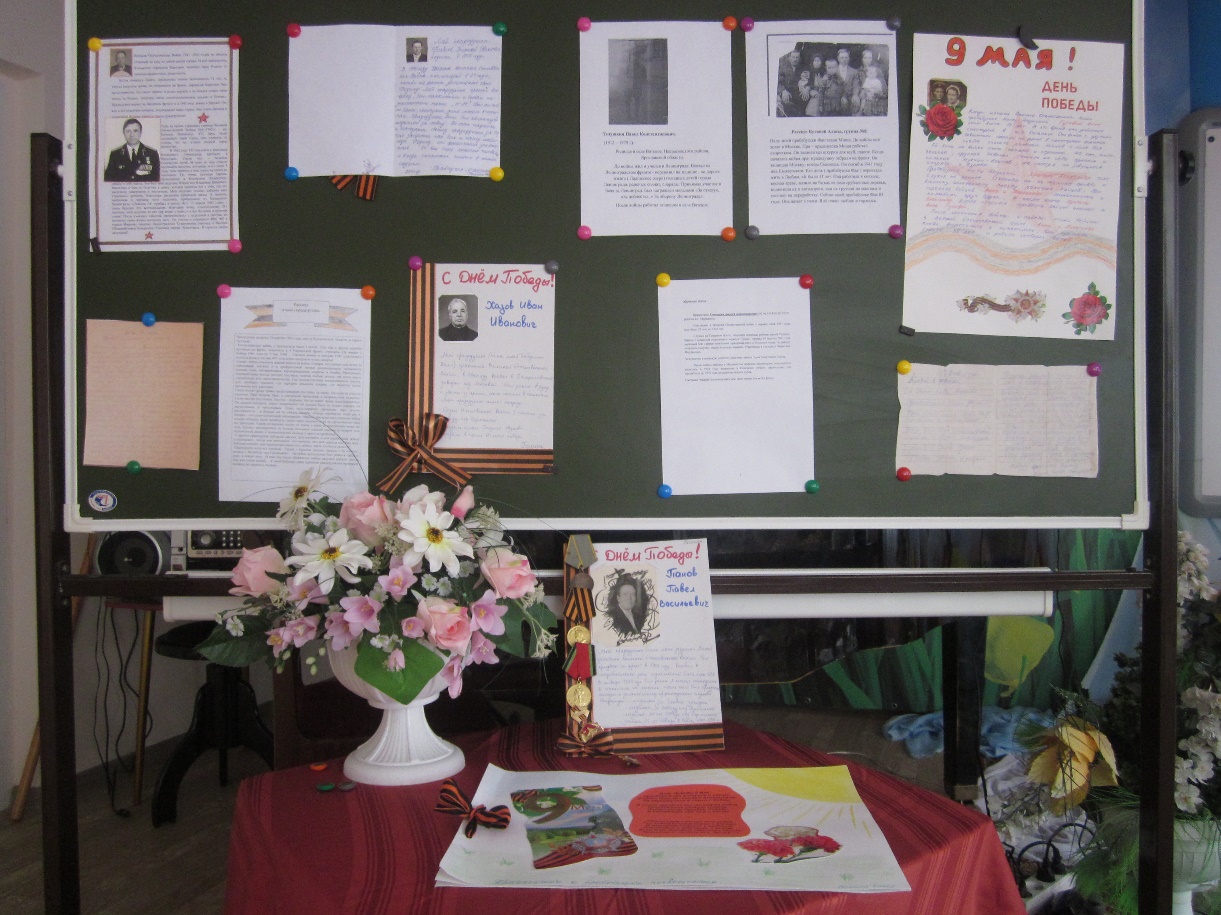 «Бессмертный полк»
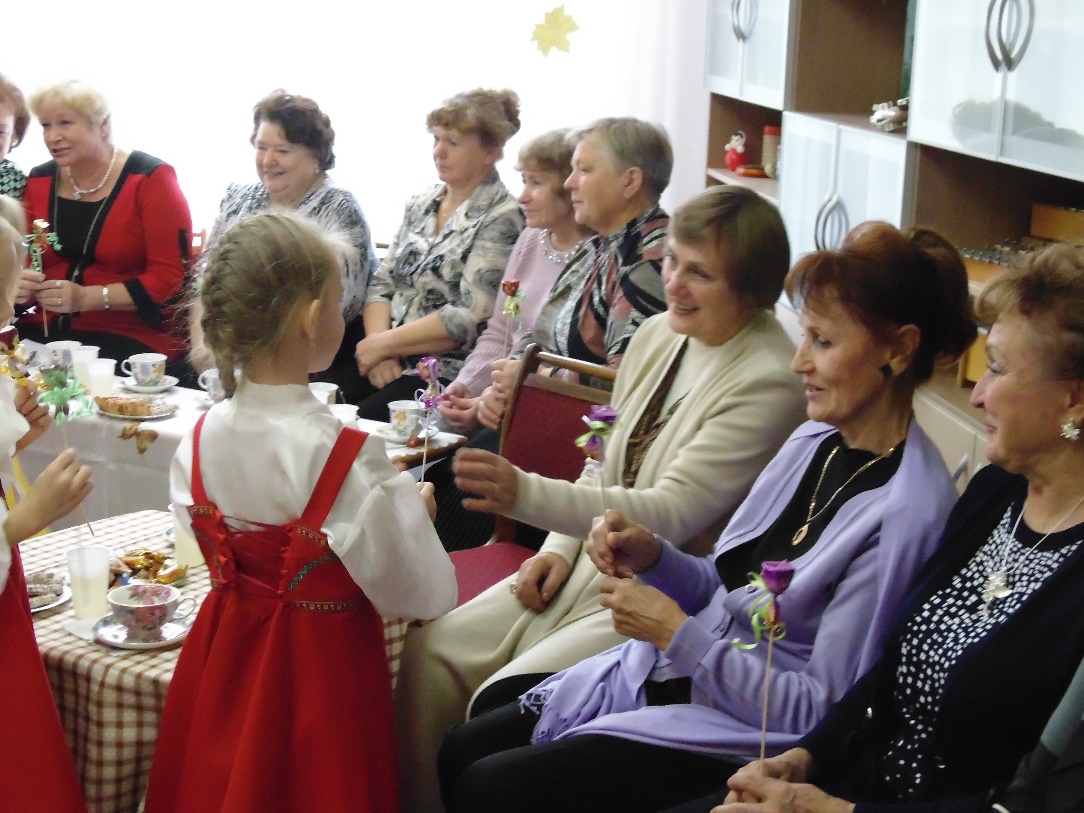 «День добра, 
мудрости,
 уважения» в ДОУ
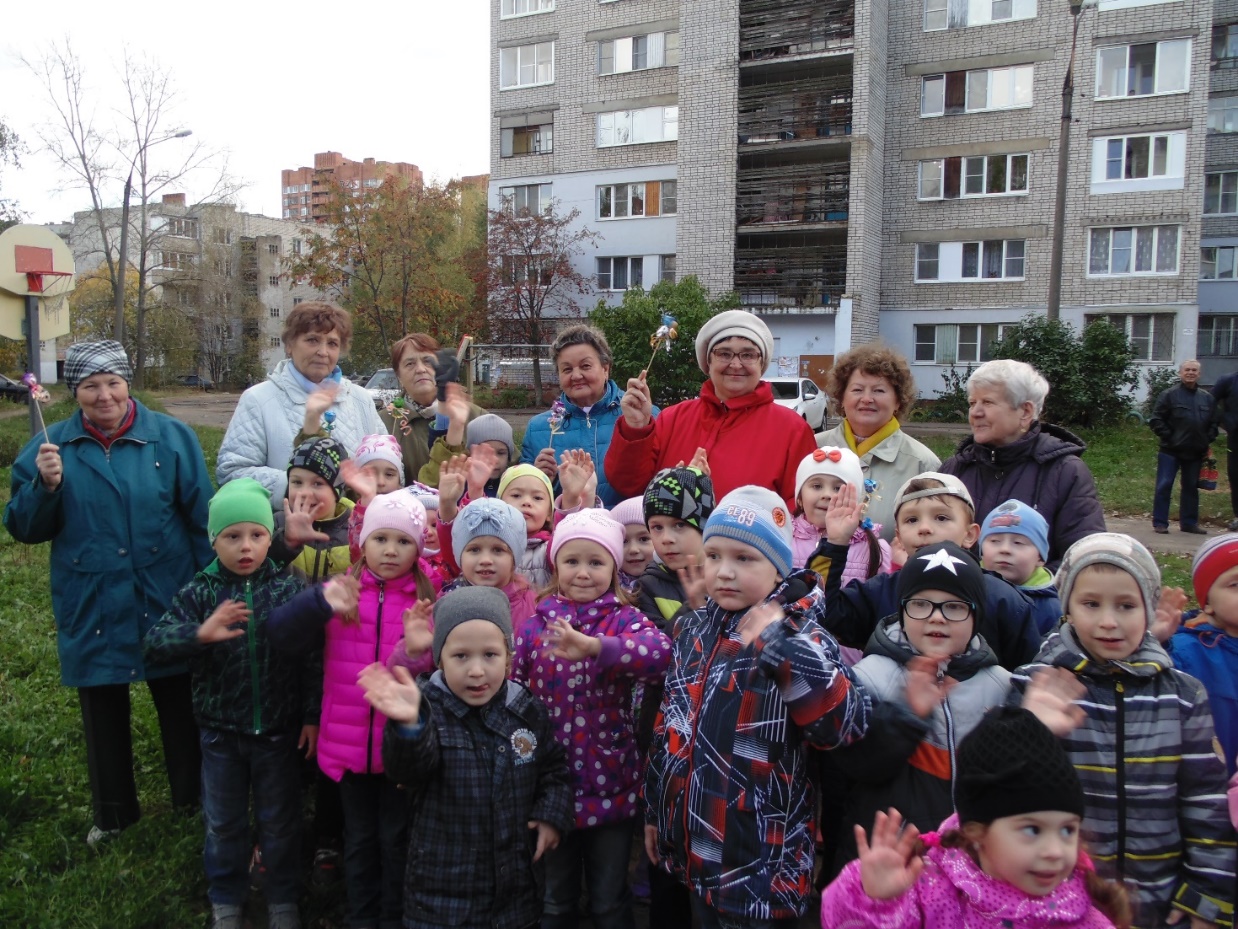 Для жителей 
микрорайона
Международный проект 
«ЭКО-ШКОЛА/ЗЕЛЁНЫЙ ФЛАГ»
Множество маленьких дел,   которые делаются
   множеством маленьких людей многих маленьких местах,                 			могут изменить лицо мира.
                                                                    Китайская поговорка
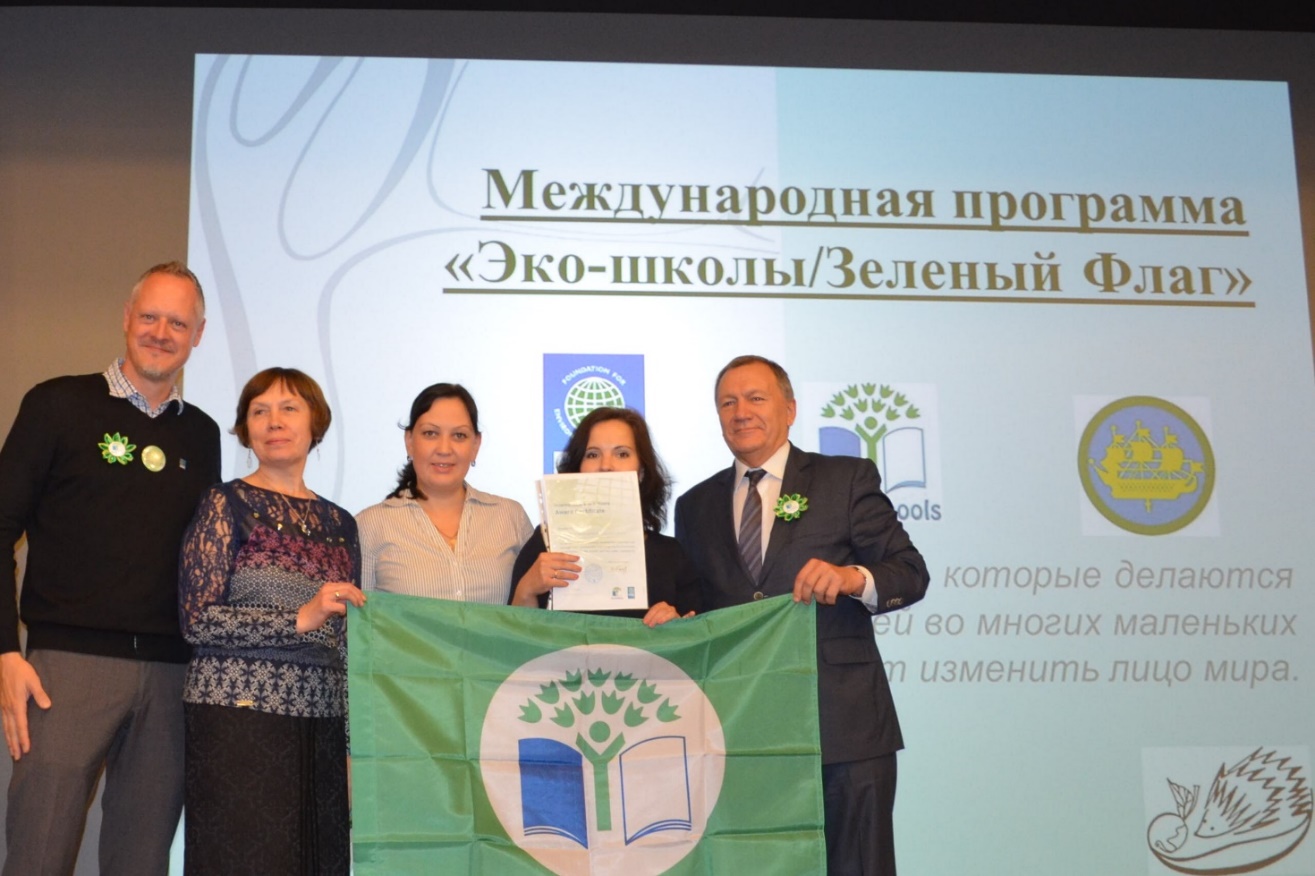 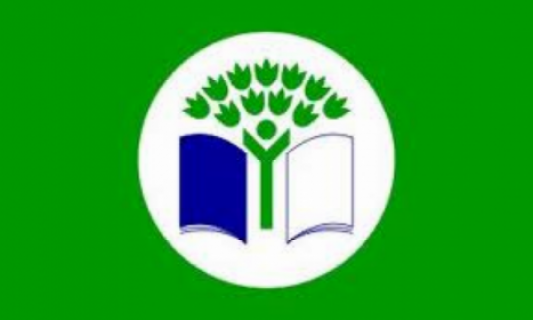 Проект «Чистота дарует красоту, 
а красота спасет мир»
Цель: Формирование  системы ценностных ориентаций у дошкольников, активное воспитание экологического сознания путём создания, поддержки 
и возрождение  зелёной зоны двора близ лежащих жилых домов.
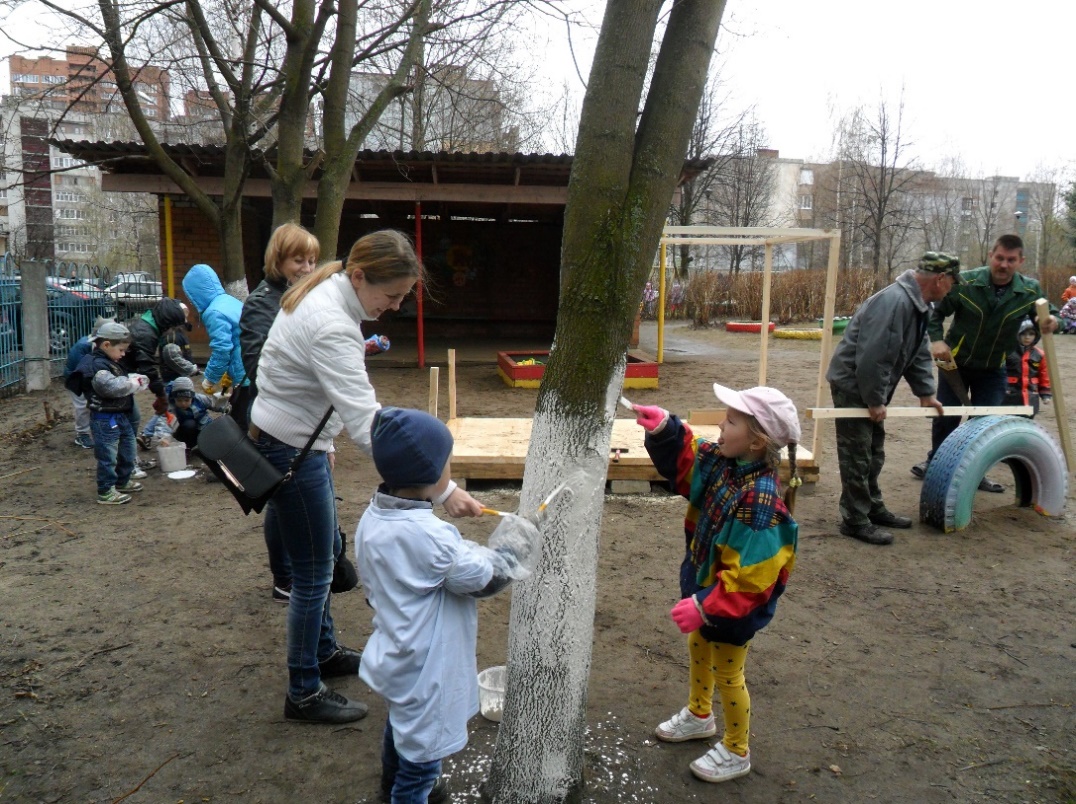 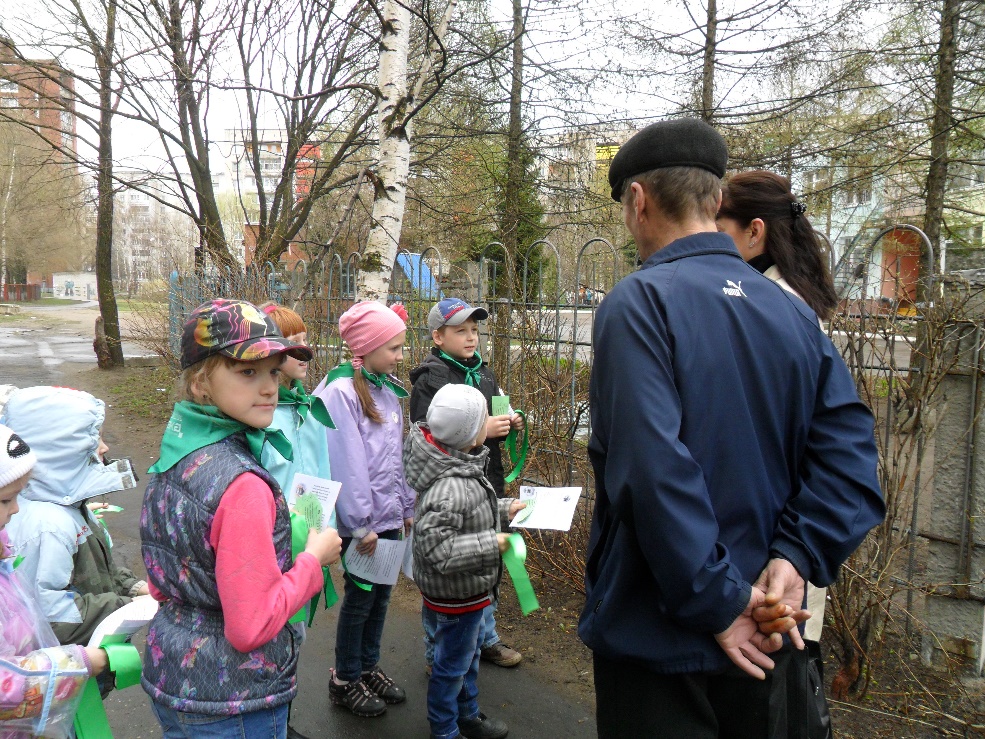 Мини-проект   
«Зеленая ленточка»
Возрождение
«Клумбы Мира»
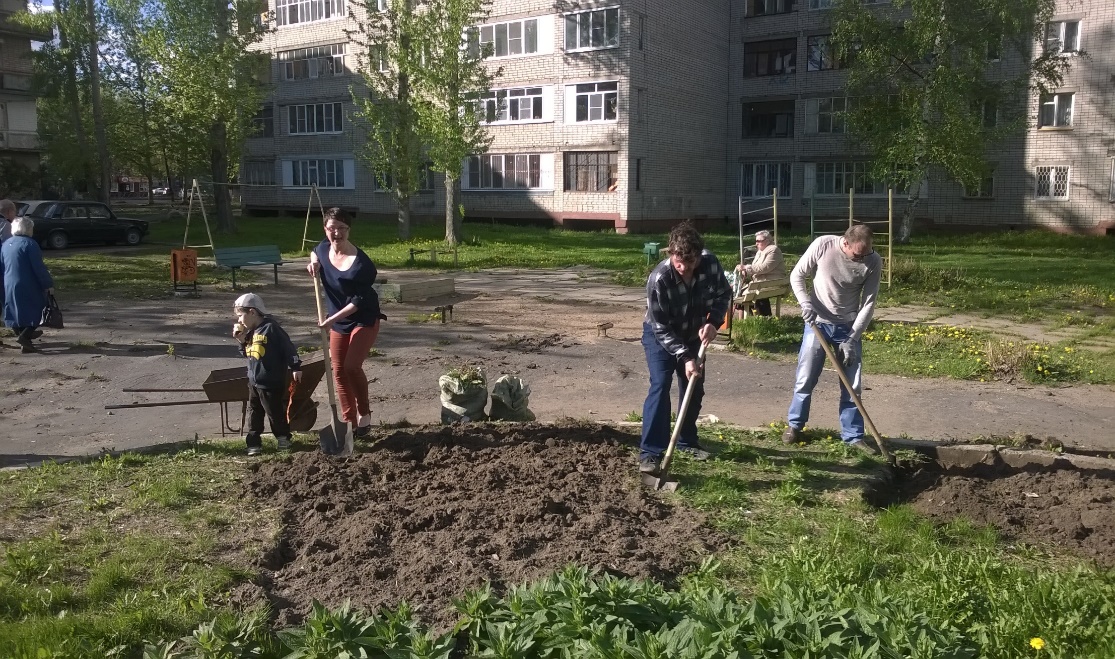 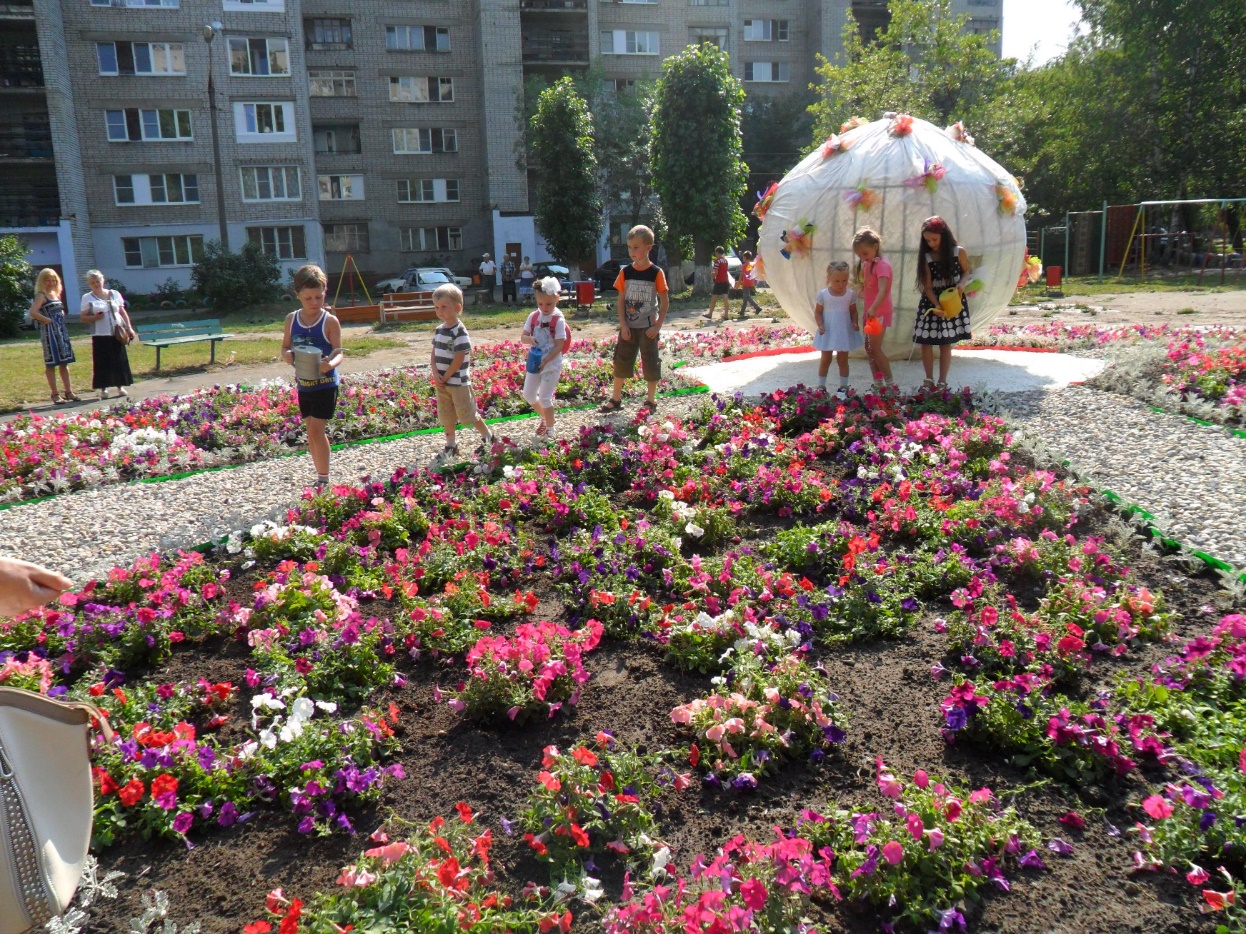 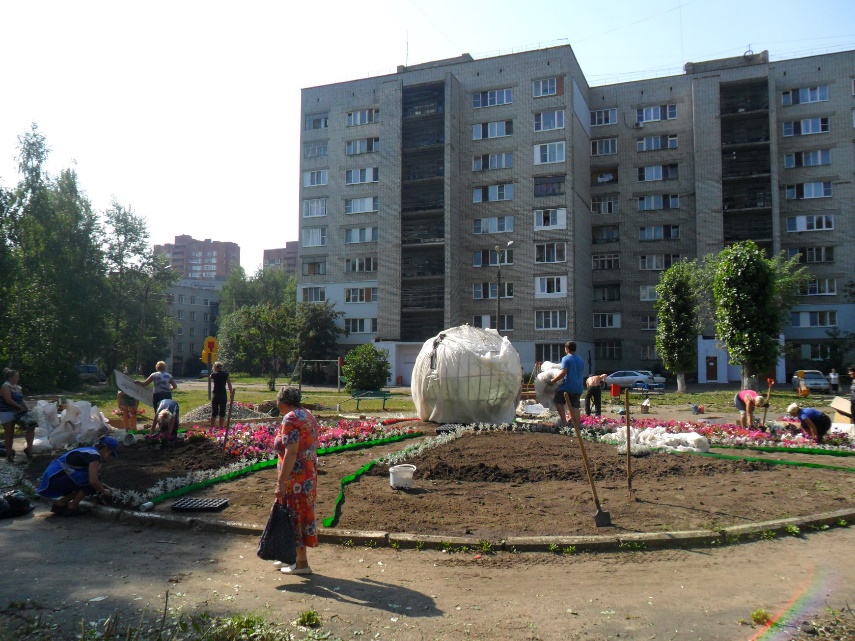 Акции ДОУ
«Батарейка»
«Поможем
 бездомным животным»
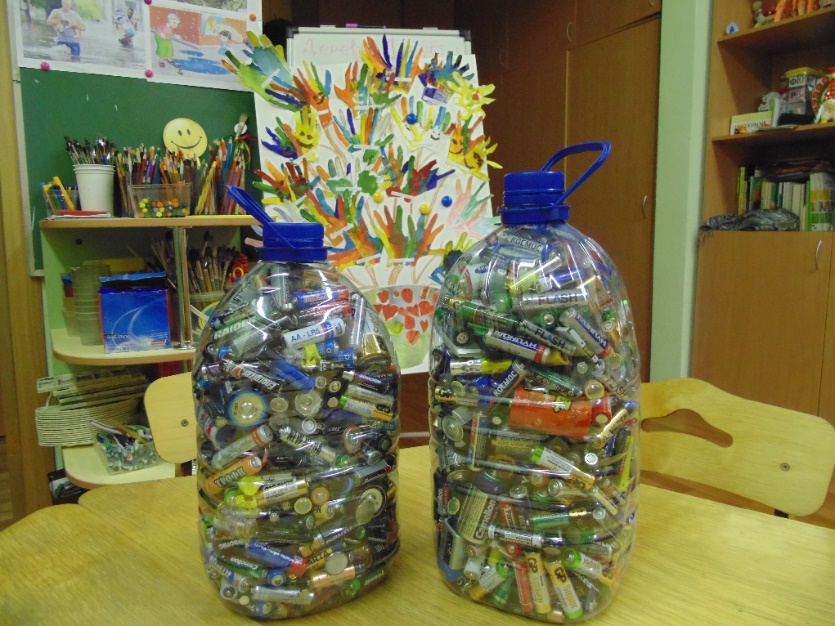 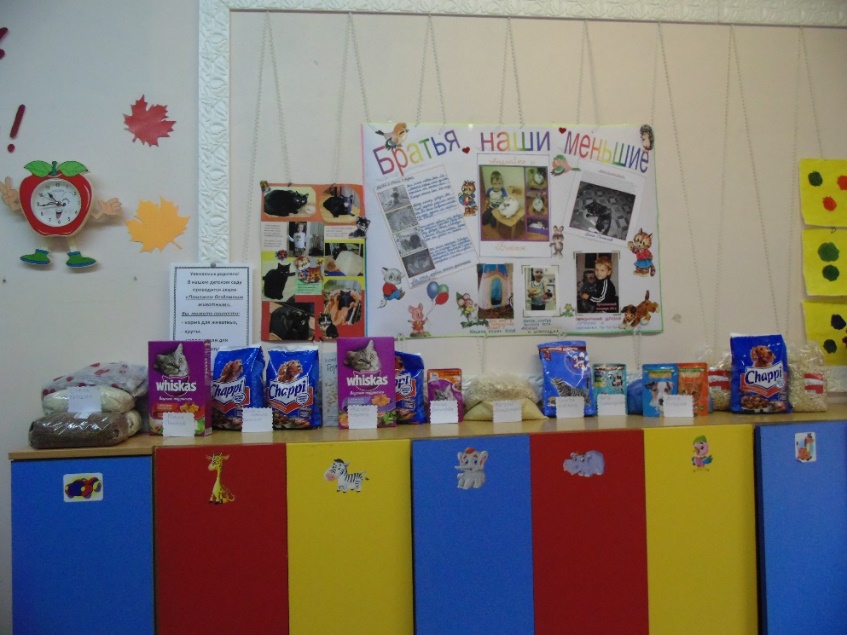 «Мы бумагу соберем, 
лес в России сбережем!»
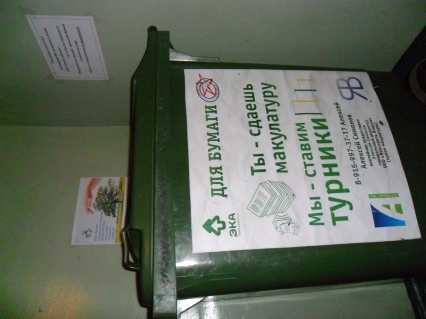 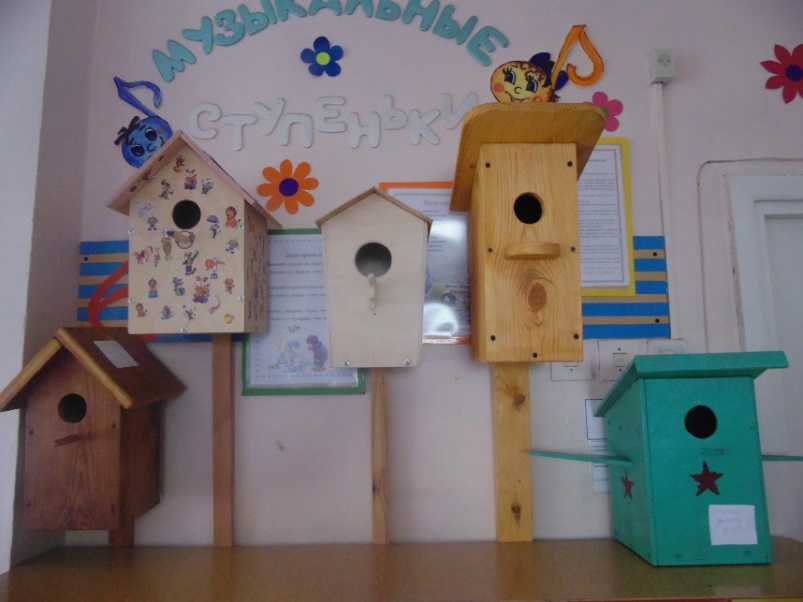 «Птичий дом»
«Покормите 
птиц зимой»
Спасибо за внимание
Если желаете добиться в жизни успеха, 
сделайте настойчивость своим лучшим другом,
           опыт – мудрым советником,
                    осторожность – старшим братом,
                              а надежду – ангелом-хранителем. 
                                                                       /Джозеф Аддисон/
Продукты деятельности
Диплом победителя городского конкурса «Лучшее образовательное учреждение муниципальной системы образования по итогам учебного года», 2015 год.;
Учебно–методическое пособие «Проектная деятельность как средство формирования социокультурной среды дошкольного образовательного учреждения» под научным редактором С.В. Кузьмина. - Ярославль, 2015 год;
Статья «Проектная деятельность как  механизм  развития детско- взрослой 
 общности  в условиях реализации ФГОС дошкольного образования», Н.Г. Зарубина  Сборник материалов межрегиональной научно- практической конференции г. Иваново, 2015 год;
Статья «Опыт  социокультурной проектной деятельности  по духовно- нравственному воспитанию дошкольников при реализации ФГОС  дошкольного образования»,   И.В. Суратова, О.В. Давыдова, Сборник материалов межрегиональной научно-практической  конференции г. Иваново, 2015 год;
Диплом лауреата (2 место) регионального  конкурса «Лучшее образовательное учреждение»,  2014 год;
Статья «Интегрированный подход как решение проблемы успешной социализации 
детей с особенностями в развитии в общеобразовательном детском саду», 
Н.Г. Зарубина, Сборник научных трудов «Инклюзивное образование: теория, практика, 
перспективы развития», г. Москва, 2013 год;

 Статья «Интегрированный подход в управлении  дошкольным образовательным
 учреждением как средство повышения компетентности педагогов» Н.Г. Зарубина, Сборник
 материалов «Дошкольное образование: актуальные проблемы и инновационная практика»
г. Иваново, 2013 год.